INTRODUCTION TO CHROMATOGRAPHY &PAPER CHROMATOGRAPHY
Separation Techniques
Most of the samples are mixtures of different substances.
In a mixture, the analytical signal of one substance usually affects the signal of another substance.
Before performing qualitative or quantitative analysis of a sample, the substances should be separated from each other.
If the separation of the substances is performed by using a mobile phase and a stationary phase, this separation technique is called chromatography.
2
Chromatography
Mobile phase
sample
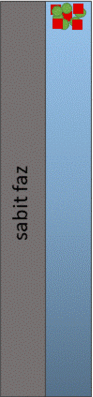 Stationary phase and mobile phase are two immiscible mediums. (Solid/liquid, liquid/gas, liquid/liquid, etc.)
The duty of the stationary phase is to keep and retain the substances. The duty of the mobile phase is to push and move the substances.
The working principle of chromatography is based on the interaction of substances with stationary phase and mobile phase.
More interaction with stationary phase
Stationary phase
More interaction with mobile phase
Mobile phase
3
Mobile phase
If a substance has more interaction with mobile phase, it moves fast. It has a weak interaction with stationary phase. 
If a substance has more interaction with stationary phase, it moves slowly. It has a weak interaction with mobile phase.
If a substance does not have any interaction with the mobile phase, it doesn’t move at all.
Each substance in the sample has a different ratio of interaction with mobile and stationary phases. That is why the speed rate of each substance is different.
In the end, they are located in different parts in the setup, and are separated from each other.
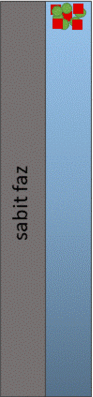 Stationary phase
Mobile phase
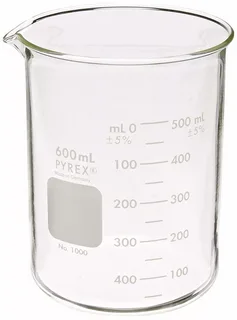 4
Paper chromatography
Stationary phase : Porous paper (i.e. filter paper) 
Mobile phase       : A solvent or a mixture of solvents
The sample is applied onto the surface of the paper, then the bottom edge of the paper is immersed into the mobile phase. 
While the mobile phase moves upward, it reaches to sample. The sample gets dissolved and the substances in the sample start to move along with the mobile phase. 
Since different substances have different ratio of interaction with mobile and stationary phases, they move with different speed rates, hence they get separated.
The substances with more affinity to mobile phase end up in the higher part of the paper. The substances with more affinity to paper end up in the lower part.
5
Application of Paper Chromatography: Crime Scene Investigation
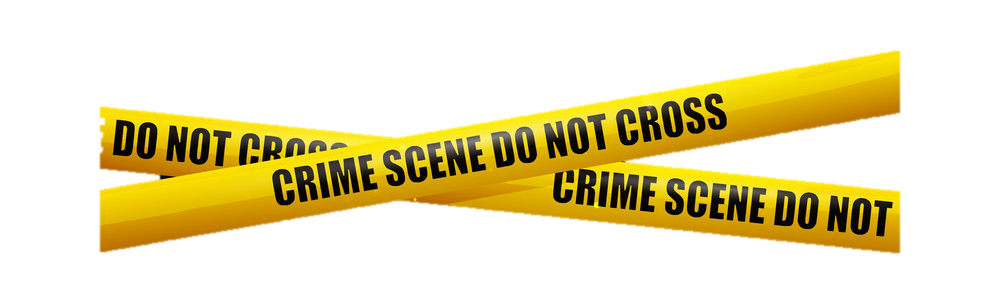 A victim was found dead with a suicide letter on his bedside. The police suspect that it is a murder case. 
The ink spot from the letter and three different pens have been sent to your laboratory. 
You need to give a report on the case explaining which pen was used in the letter.
6
The start line and the codes should be written with a pencil. 
Because pencil does not interact with mobile phase and does not move during the experiment. 
(If you use a pen to draw the start line, the line will go up with the mobile phase.)
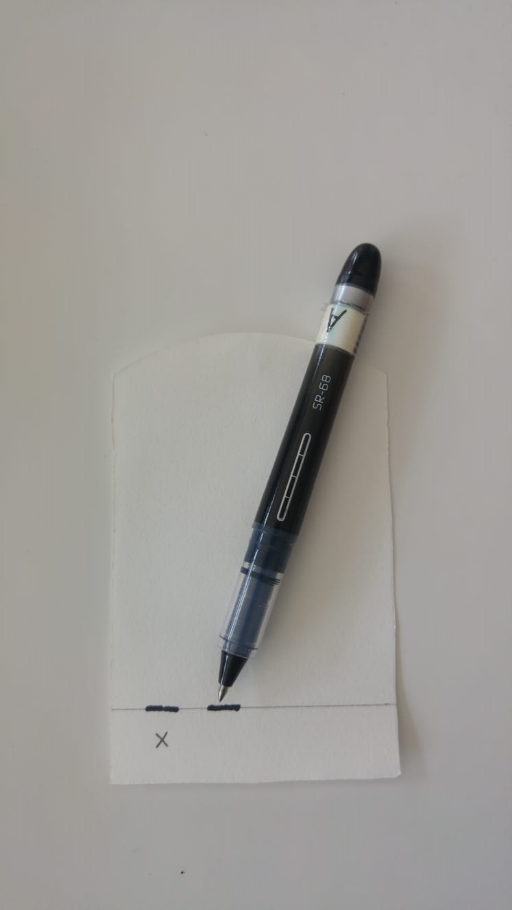 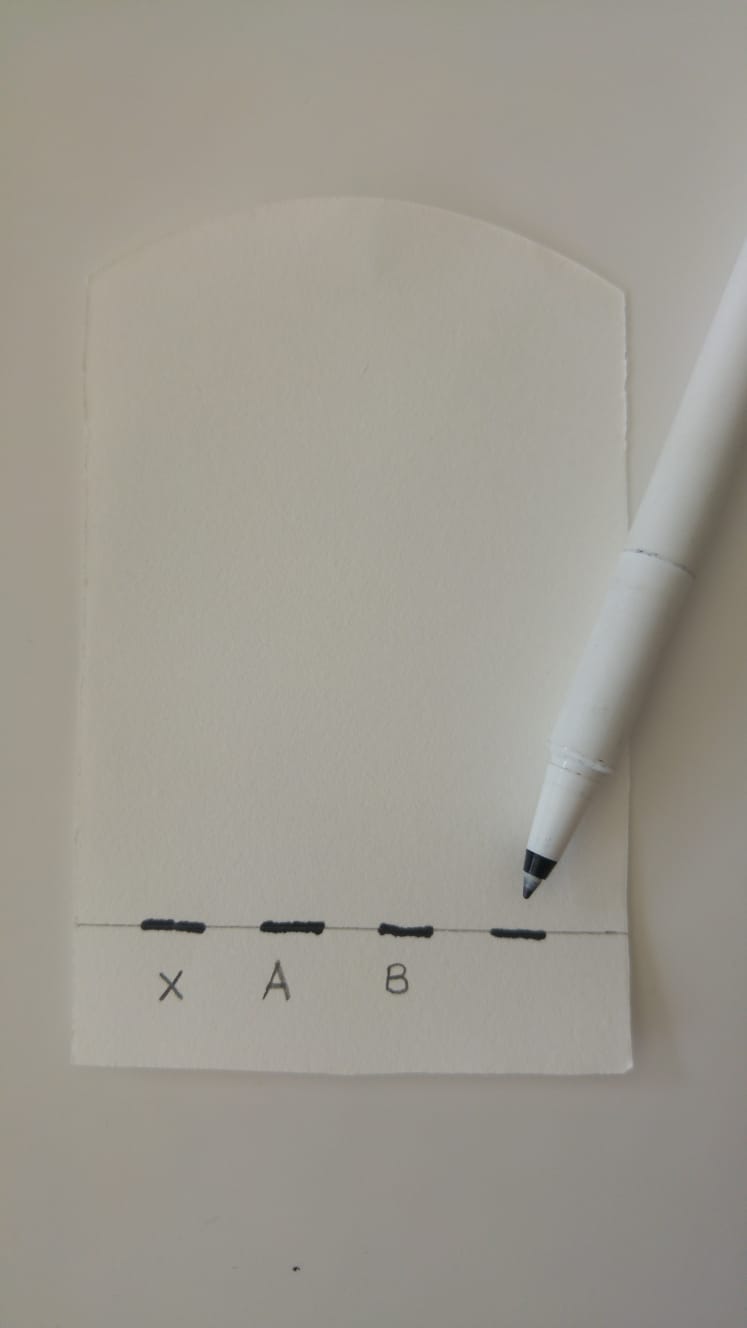 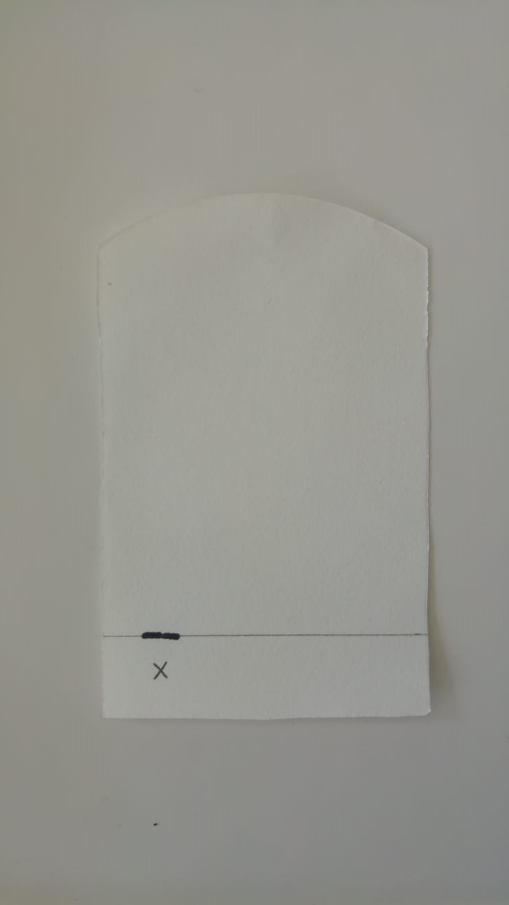 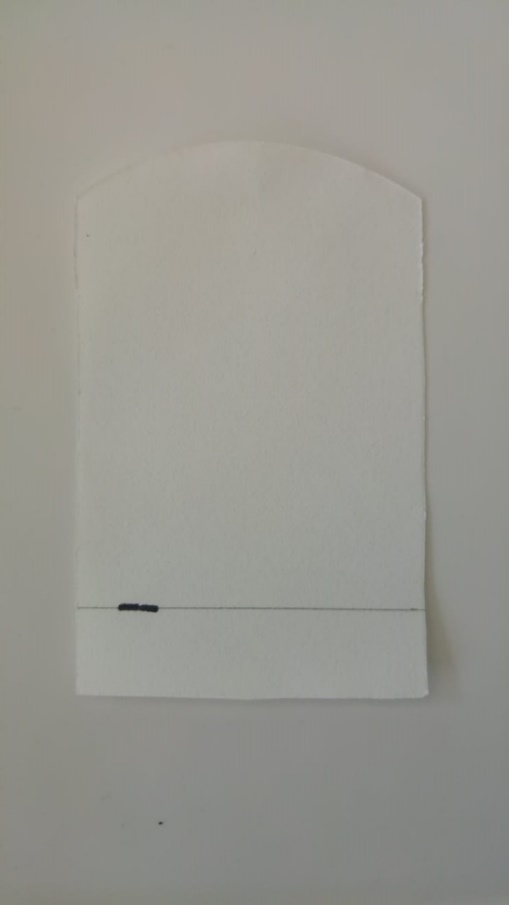 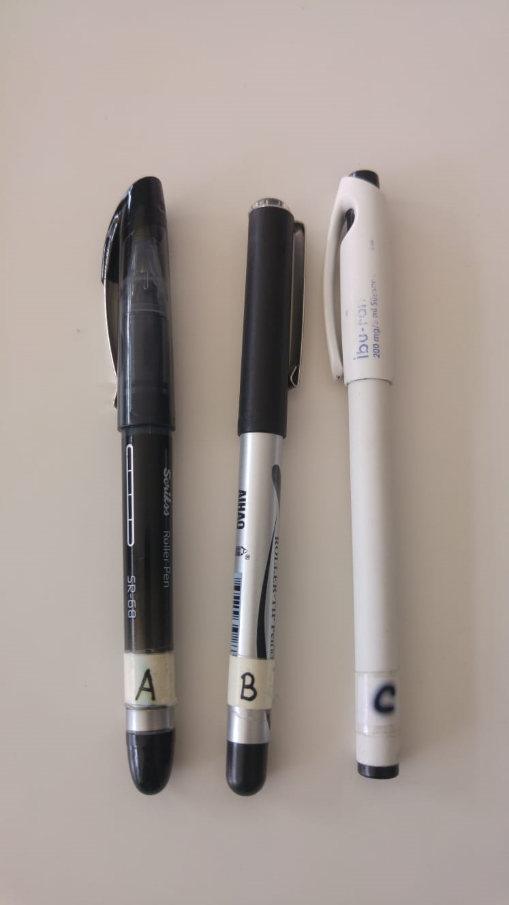 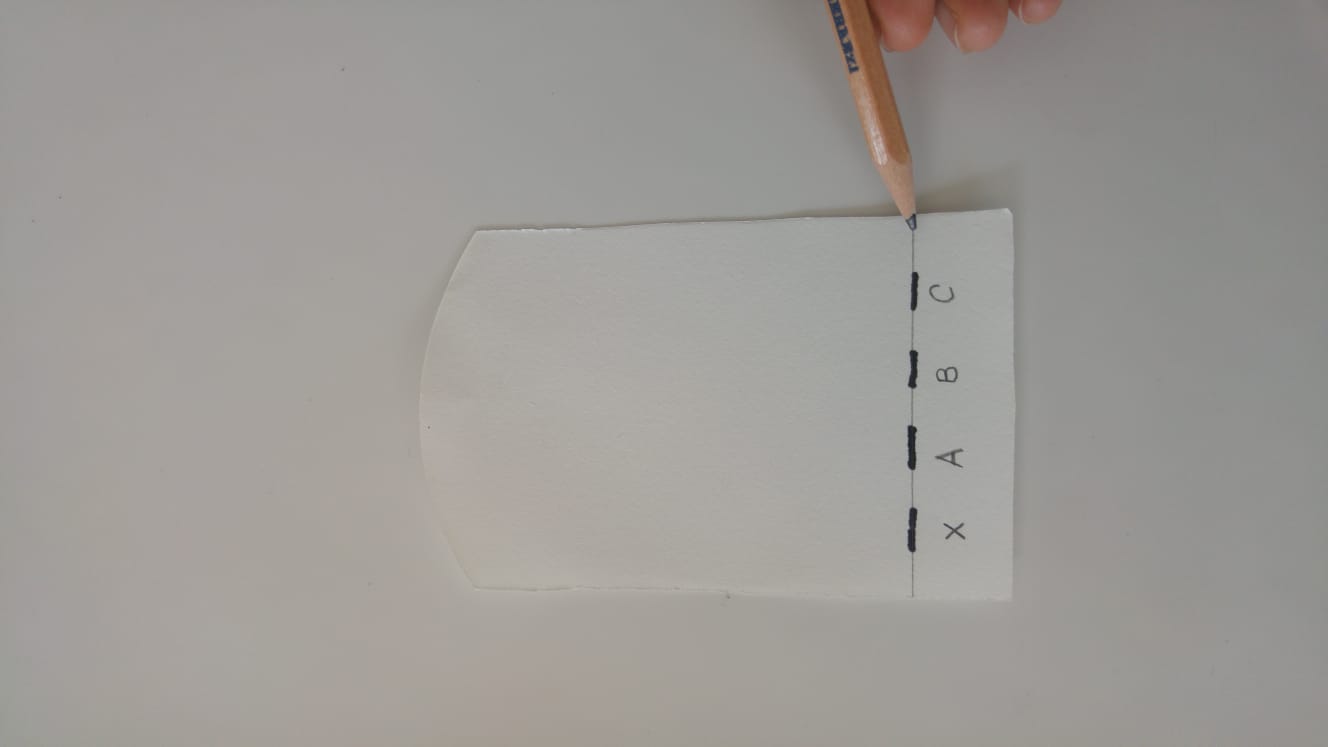 The pens of the suspects
X : The ink spot from the letter
Apply ink spots with the pens coded as A, B and C onto the start line
7
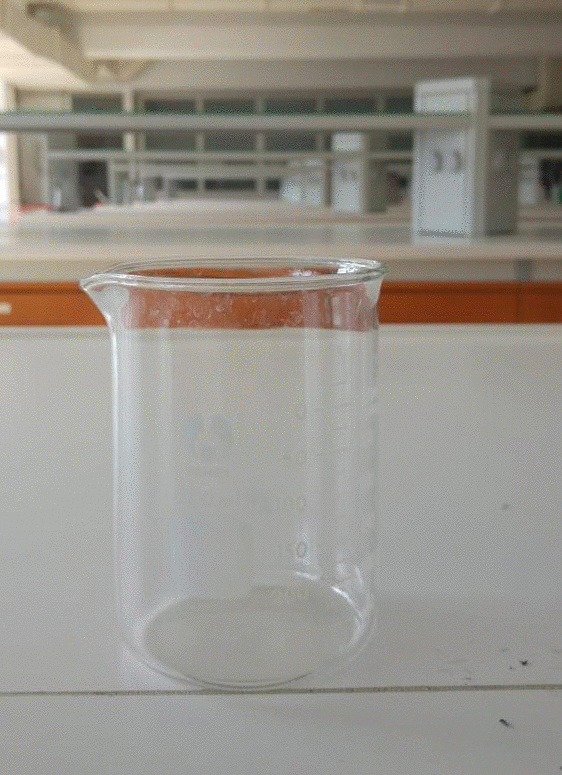 In this experiment ethanol is used a mobile phase.
Fill a beaker with some ethanol up to 0.5 cm from the bottom.
The level of ethanol should be high enough to wet the bottom of the paper. But it should be low enough so that it won’t reach the ink spots at the beginning.
Place the chromatography paper with all samples on it (X, A, B, C, D) into the beaker slowly.
8
Ethanol starts to move upwards.
When ethanol reaches to start line, the colors in the inks dissolves in ethanol and move upwards.
Each color in an ink has a different level of interaction with paper and ethanol. So each color moves up with a different speed rate. 
So that the colors that constitute an ink are separated from each other. 
When all the colors are separated from each other, we can see the components of each ink.
9
The colors that constitutes X, A, B and C can be seen in the photo. 
The sample A, does not contain blue color. So it cannot be the same with X.
Sample C is not a mixture, it only contains one color, black.
The colors of sample X and B are the same with each other. So, the letter was written with pen B.
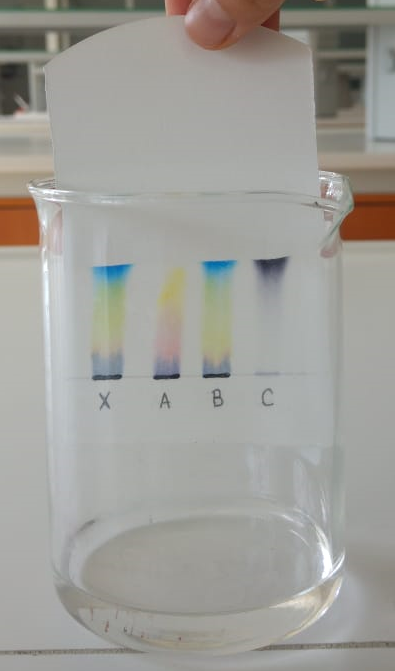 10
We can compare the interaction of different colors with the stationary and mobile phases.
For sample X,
Blue : fastest : a strong interaction with the mobile phase,  weak interaction with paper
Purple : slowest : a strong interaction with paper, weak interaction with ethanol

Please compare the colors of sample A according to their interaction with mobile phase.
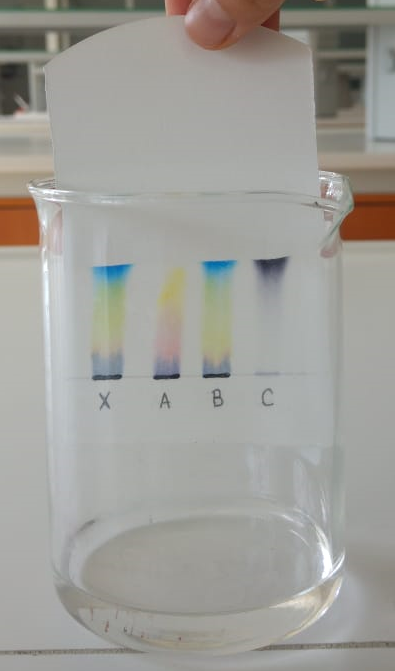 red >
purple
Yellow >
Please fill in the report on the page 26 of ANALYTICAL CHEMISTRY LABORATORY MANUAL 3 Instrumental Analyses


Principles of Instrumental Analysis, D.A. Skoog, D.M. West, II. Ed. 1981 
Analitik Kimya II, F. Onur, A.Ü. Eczacılık Fakültesi Yayınları No. 101, 2011
Analitik Kimya Pratikleri Kantitatif Analiz, F. Onur (Ed.), A.Ü. Eczacılık Fakültesi Yayınları No. 111, 2014
Using Paper Chromatography, Oregon State University, Environmental Health Sciences Center. blogs.oregonstate.edu/hydroville/files/2014/06/paper_chrom1.doc. Erişim tarihi: 16.07.2017
Drug Analysis Using Thin-Layer Chromatography, Annina Carter. http://www.terrificscience.org/lessonpdfs/DrugAnalysis.pdf. Erişim tarihi: 16.07.2017
References:
12